SEMANA N°6  ORIENTACIÓN
XIMENA GALLARDO M.
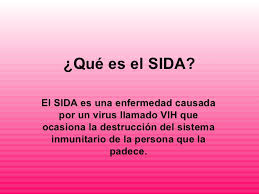 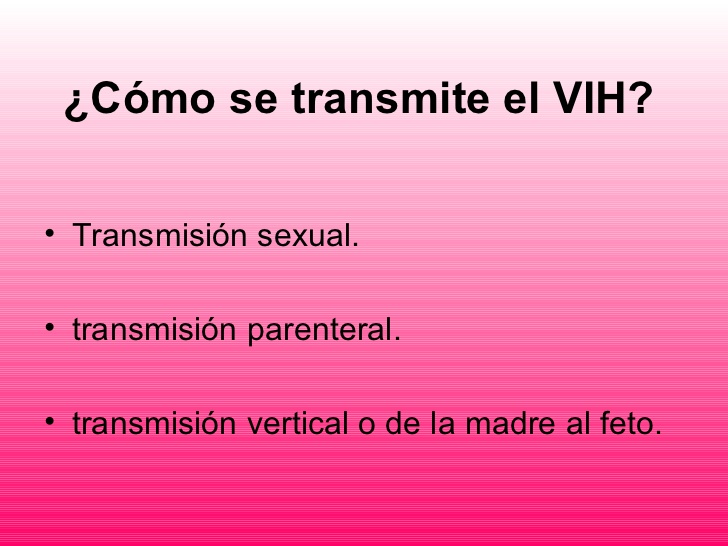 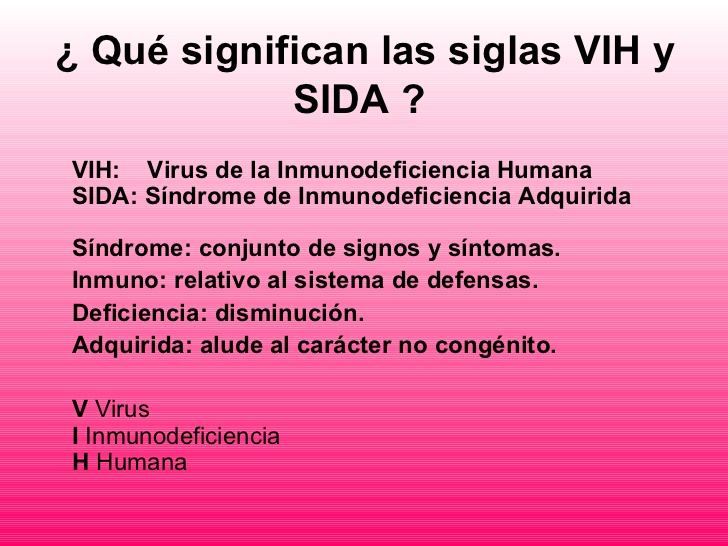 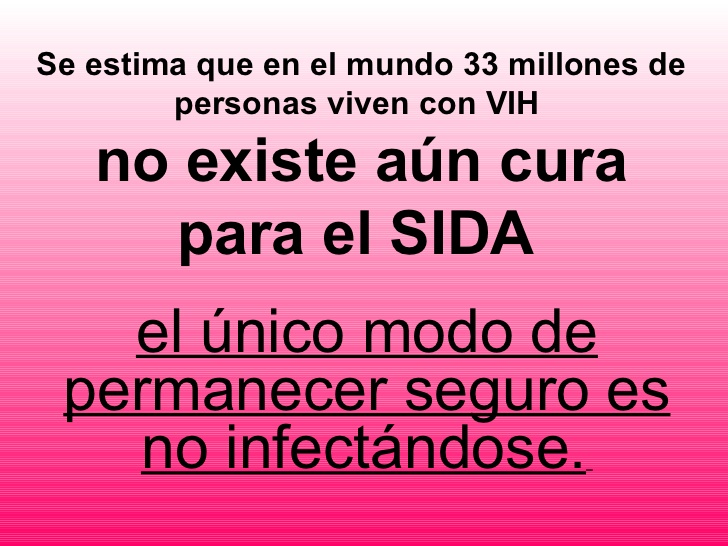